Вопросы на повторение
Что такое логика?
Что такое алгебра логики?
Высказывание – это..
Назовите логические операции. 
 Назовите логические элементы. 
Как построить таблицу истинности сложного высказывания?
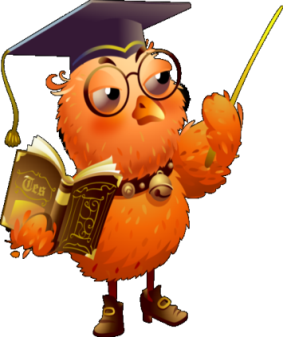 Решение 
логических задач
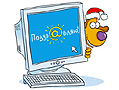 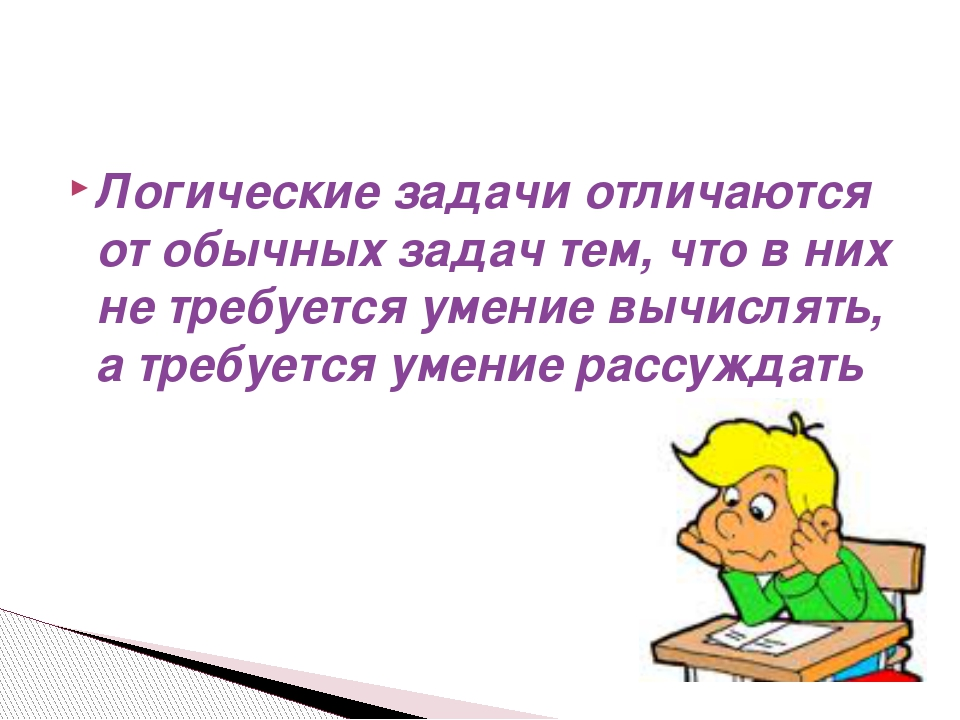 Логические задачи имеют  очень широкое распространение, т. к. они развивают умственные способности. Сначала исследователь сталкивается с набором разобщенных данных, по которым невозможно сделать какие – либо заключения. Приходится выдвигать некое предположение. Правильность предположений, выдвинутых в ходе исследований, устанавливается путем сопоставления результатов с исходными данными. Если на этом этапе работы вскрывается несоответствие теоретических выводов фактам, исследователь отвергает предположение, выдвигает другое и начинает рассуждение заново.  И так до устранения всех несоответствий.
Существует немало приемов решения  текстовых логических задач. Рассмотрим некоторые из них.
А как решать логические задачи?
?
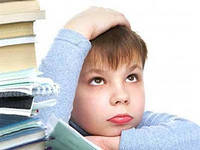 Три способа решения логических задач:
С помощью рассуждений
Табличный
Средствами алгебры логики
Решение логических задач с помощью рассуждений
Этим способом обычно решают несложные логические задачи
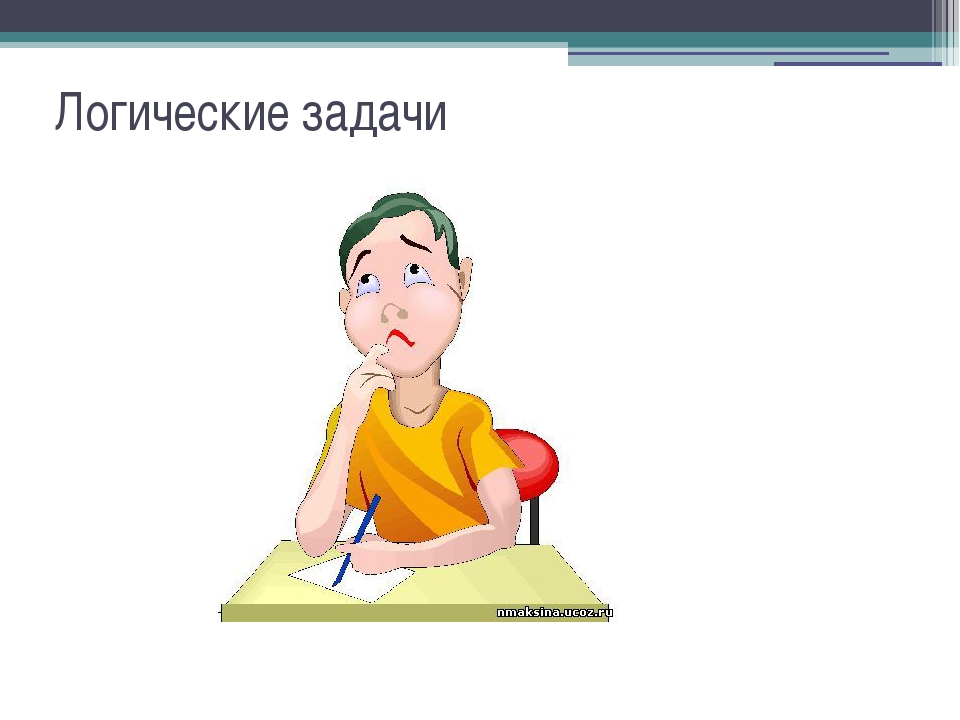 ЗАДАЧА 1
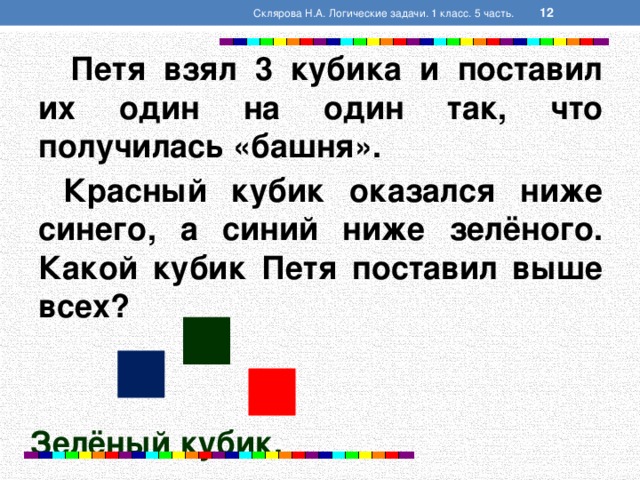 Решение задач табличным способом
Схема решения:
Результаты рассуждений фиксируются с помощью специально составленных таблиц
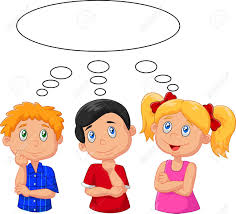 ЗАДАЧА 2
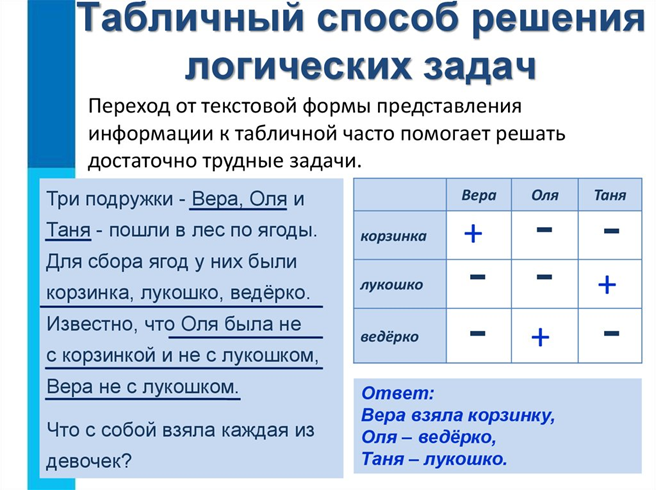 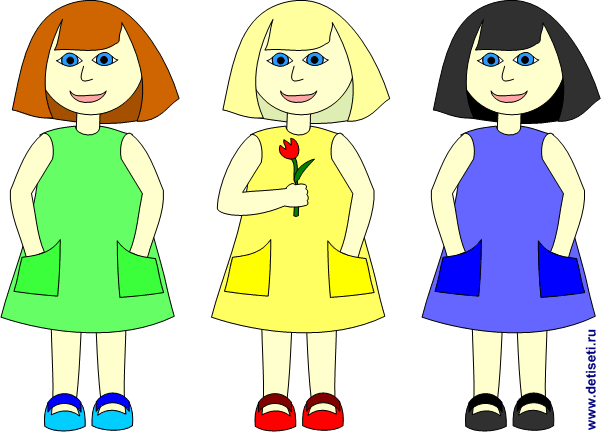 Решение задач средствами алгебры логики
Схема решения:
Изучается условие задачи
Вводится система обозначений
Составляется логическая формула
Определяется значения логической формулы
ЗАДАЧА 3
В соревнования по гимнастике участвуют Алла, Валя, Сима, Даша. Болельщики высказали предположения о возможных победителях:
Сима будет первой ,Валя- второй;
Сима будет второй ,Даша третьей;
Алла будет второй ,Даша-четвертой.
По окончанию соревнований выяснилось что в каждом высказывании только одно было верно. Какие места заняли девушки если все они оказалались на разных местах.
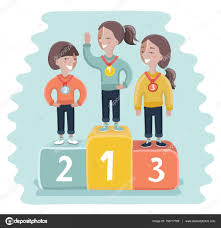 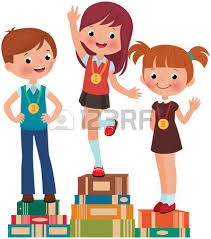 Работа в парах.
Решить задачи 4, 5,6.
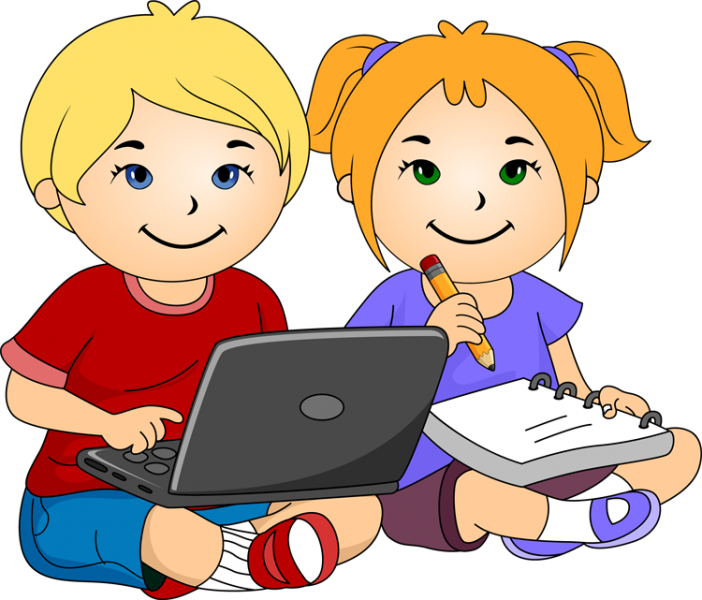 ЗАДАЧА 4
Когда Алла, Катя и Люда спросили, какие оценки они получили за контрольную по математике, то учитель ответил: «Попробуйте догадаться сами, а я вам скажу, что в классе двоек нет, и у вас троих
 три разные оценки, причем у Аллы не «3»,
 у Люды — не «3» и не «5». Какую оценку 
получила каждая из трёх учениц?
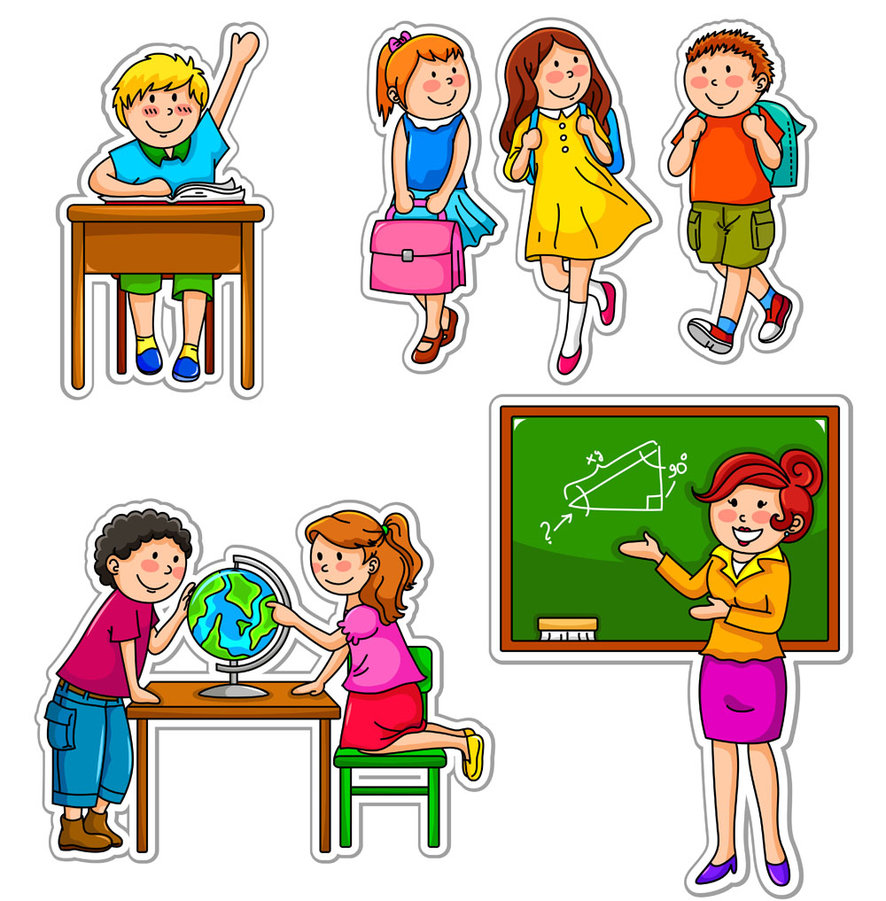 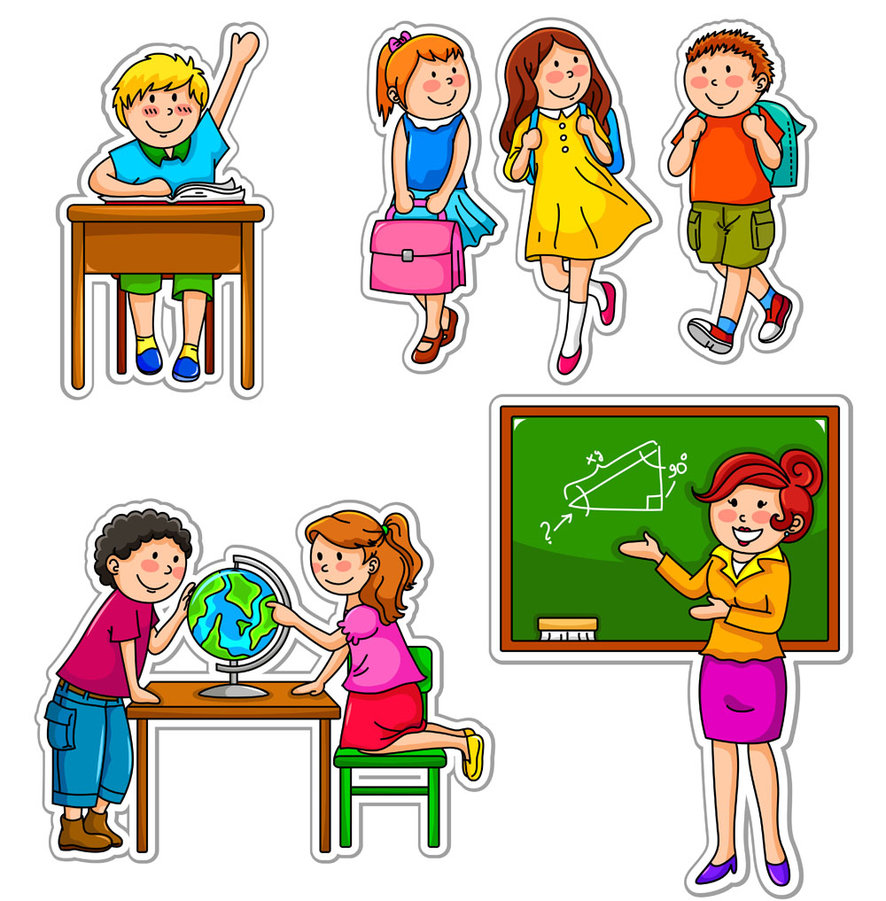 ЗАДАЧА 5
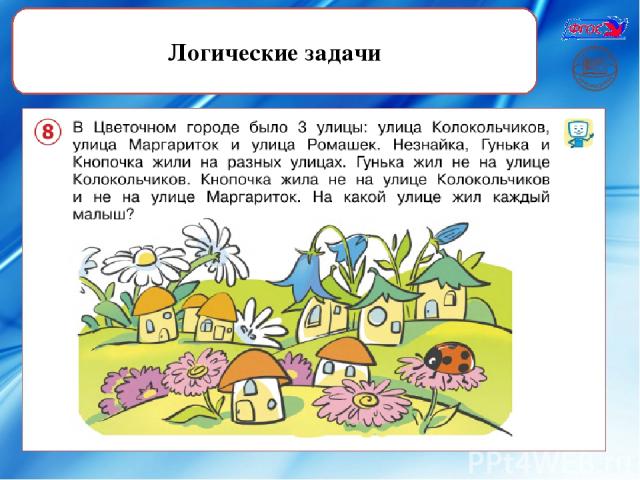 ЗАДАЧА 6
На перекрестке произошло ДТП , в котором участвовали автобус(А), грузовик(Г),легковой автомобиль (Л) и маршрутное такси(М). 
Свидетели происшествия  дали следующие показания. 
Первый свидетель считал что первым на перекресток вые-
хал автобус, а в маршрутное такси было вторым. 
Другой свидетель полагал, что последним выехал легковой автомобиль, а вторым был грузовик. 
Третий свидетель уверял, что автобус выехал на перекресток вторым, а легковой автомобиль вслед за ним. Каждый из свидетелей был прав только с одним утверждением.
В каком порядке выехали машины на перекресток.
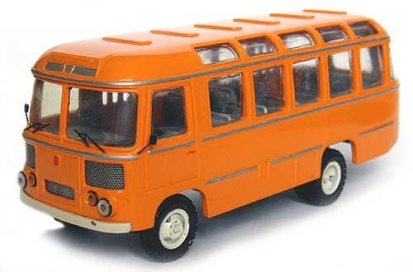 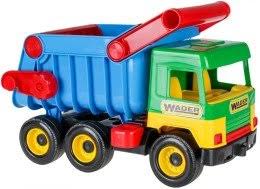 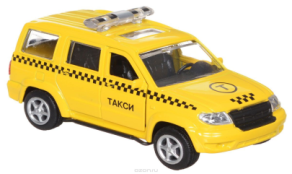 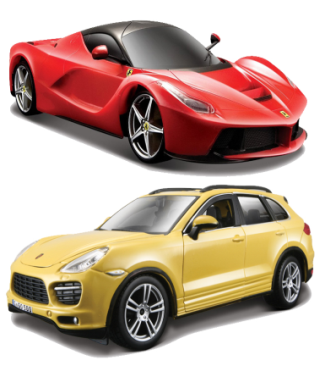 Компьютерная техника очень хорошо подходит для активизации учащихся на занятиях по любому предмету. Преподаватели самых различных дисциплин все шире и шире используют компьютеры в своей повседневной практике. Это и подготовка карточек, методических раздаточных материалов, использование средств ИКТ в качестве наглядности при объяснении нового материала, а так же различные способы закрепления и проверки усвоенных знаний.
Спасибо за внимание